TECHNICKÁ UNIVERZITA V KOŠICIACH
Genetický algoritmus s prioritnými pravidlami preRiešenie problémov s plánovaním pracovných miest
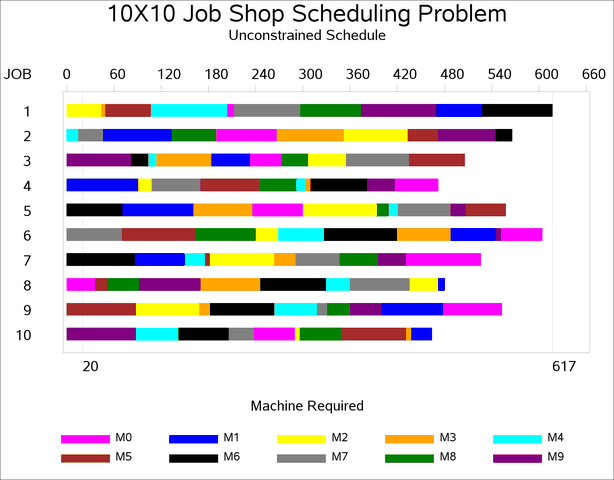 Job-Shop Scheduling Problems
Peter Ličko, Oliver Tomko
24. 4. 2019
1
Definícia problému
Definuje sa čas spracovania pre každú operáciu
Vopred definovaná postupnosť operácií
Zariadenie môže spracovať naraz iba jednu úlohu
Každá úloha sa vykonáva na každom stroji len raz
Cieľom problému je minimalizácia maximálneho času
24. 4. 2019
2
Prioritné pravidlá
čiastočné preorientovanie (PR)
 redukcia medzery (GR) 
 obmedzená výmena (RS)
24. 4. 2019
3
Čiastočné preorientovanie
24. 4. 2019
4
Redukcia medzery
24. 4. 2019
5
Obmedzená výmena
24. 4. 2019
6
Implementácia – krok 1 (TGA)
Traditional Genetic Algorithm
množina náhodne vygenerovaných jedincov
jedinec je reprezentovaný binárne
reprezentácia párov prác na základe ich vzťahu
Reprodukčné operátory:	- klasické dvojbodové kríženie	- mutácia prehodením bitov
24. 4. 2019
7
Krok 2 - experimenty
rôzne miery kríženia
rôzne miery mutácie
analýza robustnosti riešenia
zhodnotenie klasického prístupu
3 experimenty :
a) variabilná miera kríženia (0.6 – 0.95) aj mutácie (0.35 – 0.00) kde Rc + Rm = 0.95
b) variabilná miera kríženia pri najlepšej miere mutácie z experimentu a
c) variabilná miera mutácie pri najlepšej miere kríženia z experimentu b
24. 4. 2019
8
Krok 3 – prioritné pravidlá
implementácia prioritných pravidiel do pôvodného TGA algoritmu v 3 modifikáciách:	- parciálna zmena poradia (PR-GA)	- redukcia medzery (GR-GA)	- redukcia medzery a výmena s ohraničením (GR-GS-GA)
24. 4. 2019
9
GR-GS-GA algoritmus
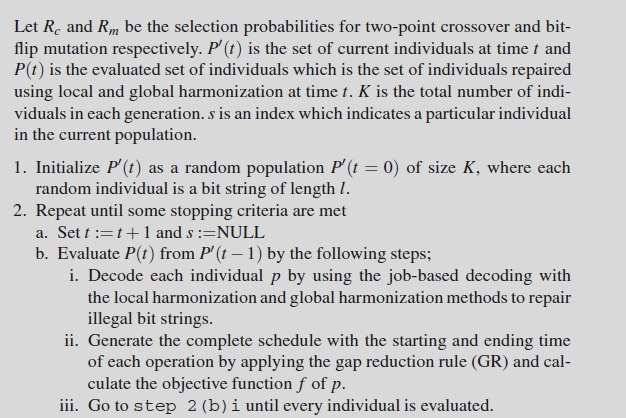 24. 4. 2019
10
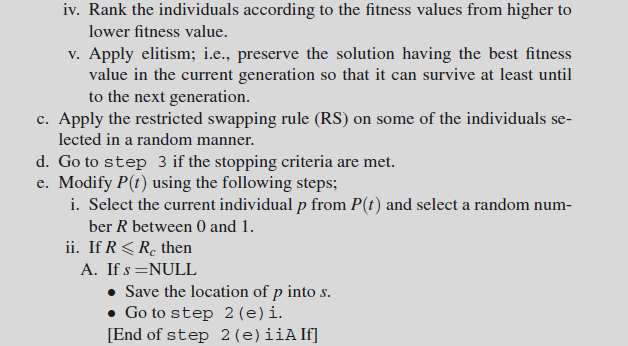 24. 4. 2019
11
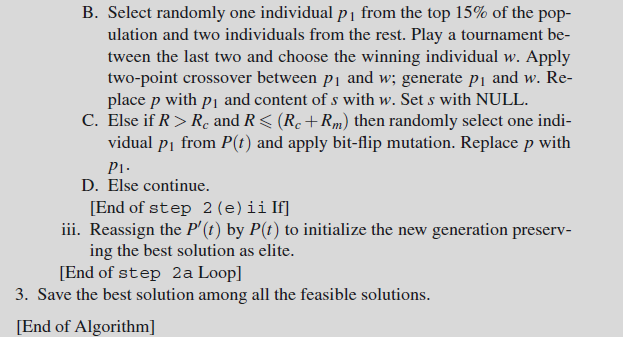 24. 4. 2019
12
algoritmus zohľadňuje predčasnú konvergenciu do lokálneho minima
pri zistení veľkého počtu rovnakých riešení je zvýšená miera mutácie
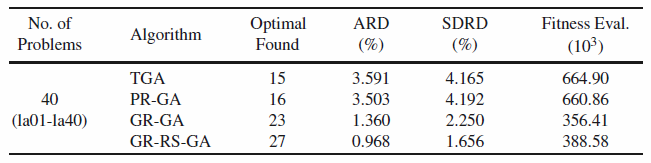 24. 4. 2019
13
Minimalizácia fitness funkcie
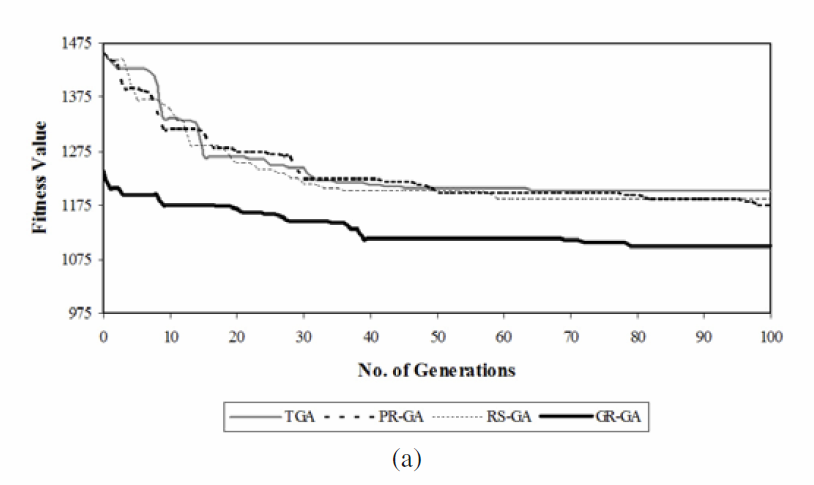 24. 4. 2019
14
zatiaľ žiaden algoritmus nevie nájsť optimálne riešenia pre celú množinu zadaných problémov aj keď tento problém existuje už dlho
24. 4. 2019
15
Zdroje
http://support.sas.com/documentation/cdl/en/orcpug/63973/HTML/default/viewer.htm#orcpug_clp_sect048.htm
https://link.springer.com/chapter/10.1007/978-3-642-04039-9_3
24. 4. 2019
16